Шакирова Мәрьям Вәккасовна
  
Аксубай 2нче номерлы урта гомуми белем бирү мәктәбенең беренче квалификацион категорияле татар теле һәм әдәбияты укытучысы
Казан-Татарстан Республикасының башкаласы
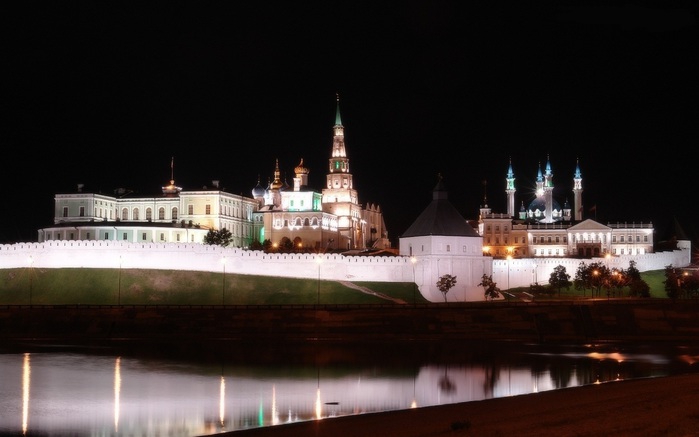 Сочинениегә эпиграф
1. И Казан, дәртле Казан, 
моңлы Казан, нурлы Казан!
Г. Тукай
2. Казан,Казан! Сине миннән артык
Яратучы, белмим, бар микән?!
Н.Арсланов
3. Кайный, шаулый Казан урамнары...
С. Сөләйманова
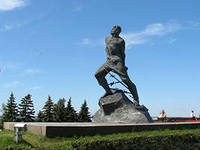 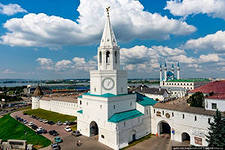 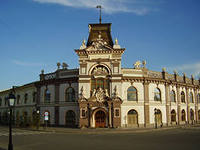 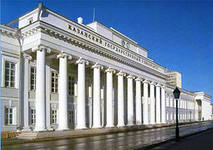 Мин Казанда, тарихи калабыз,
“Саумы”диеп сиңа кулым сузам.
Кочак җәеп каршы ала сыман,
Казан ханы гүзәл Сөембикә.
Башым иям Җәлил һәйкәленә, 
Идел өсләренә күз салам.
Бер чүгәләп изге ташларыңа 
Ял итәм дә тагын кузгалам.
Казаным, син – минем моң бишегем,
Балкып янар якты кояшым .
Милләтемнең горурлыгы булып,
Яктылыкка дәшеп торасың.
 
И нурлы Казан,
Туган ил төсе.
Синең ташларда
Бабайлар эзе.
Барлык шәһәрләрдән дә 
Син яктырак, моңлырак,
Зур үскәч тә, мин сине 
Онытмамын туган ягым.

Мин яшимен башкалада,
Аның исеме –Казан.
Күңелләргә иман өстәп 
Мәчеттән агыла азан.
Бик борынгы шәһәр үзе
Аңа бер мең ел тулды.
Горур , бөек башкалама
Бөтен дөнья таң кала.

Чиксез бәхет минем өчен
Яшәү шәһри Казанда.
Тукай телен, Сәйдәш моңын
Саклый Казан һаман да.
Казан, Казан! Сиңа багышлап
Инде күпме җырлар язганнар.
Күпме яшьләр синдә белем алып
Чын мәгънәдә кеше булганнар.
Син бел, Казан, акыл ияләре
Синдә тупланганга данлы син.
Башка шәһәрләр күк үле түгел,
Белемнәрең белән җанлы син.                                               Раил Гатауллин
Казаным – моң бишегем
 якты кояшым
милләтемнең горурлыгы 
нурлы Казан
ташларда бабайлар эзе
син яктырак
син моңлырак 
 сине онытмам
җырлар язганнар
башкала-Казан 
данлы син
борынгы шәһәр 
бер мең ел тулды
 горур башкалам 
бөек башкалам 
дөнья таң кала
Тукай телен саклый
Сәйдәш моңын саклый
Синквейн (шигырь төзү)
1.Исем
2.Сыйфат.Сыйфат.
3.Фигыль.Фигыль.Фигыль.
4.Җөмлә.
5. Синоним җөмлә.(Беренче юлдагы сүзгә синоним)
Җөмләләрне тәмамларга
Мин  бүген дәрестә.... 


Казан- ... 


Туган ил  ...
Өй эше
“Казан-Татарстан Республикасының башкаласы” дигән темага сочинение язарга (178- бит, 6 – бирем).
http://www.tatknigafund.ru
Казаным-башкалам.(Беренче китап)
Казань-столица моя.(Первая книга)